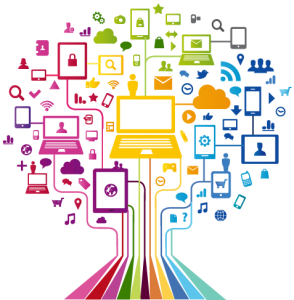 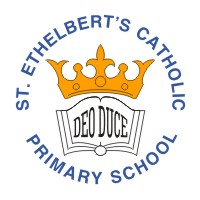 Curriculum Overview EYFS
Pentecost Term 2020-2021
Please find below information about what your child will be learning this term.
If you would like more information please speak to your child’s teacher.
Literacy
Maths
Read and write simple sentences
Recognise and write some irregular common words 
Using Set 1 and 2 sounds in their writing 
Read simple sentences in books
Recognising numbers to 20
Counting beyond 20
Write numbers to 20
Finding the total of 2 groups
Use money in role play
Weight objects and use the language associated
Use positional language 
Begin to use a number line to add numbers
RE
The Creation story
Easter 
Good News
Our World
Physical Development
Hop and skip in time to music 
Begin to write on a line 
Talk about the importance of a healthy diet 
Manage their own hygiene needs
Personal, Social and Emotional Development
Begin to say when they do or do not need help
Begin to adapt behaviour to different situations 
Play cooperatively and take turns
Understanding the World
Using a computer keyboard
Using beetbot software 
Talk about past and present events in their own lives
Expressive Art and Design
Learn about rhythm and pulse in songs
Respond to music through dance
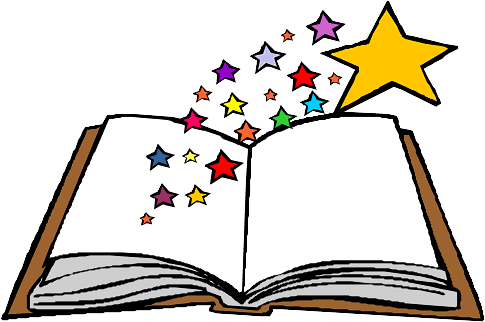